Муниципальное дошкольное образовательное учреждение «Детский сад №283 Краснооктябрьского района Волгограда»
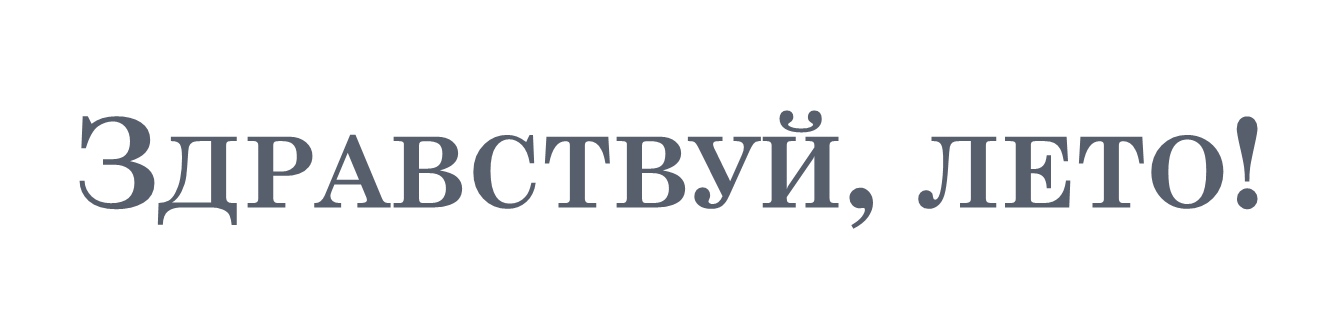 Правила поведения детей на водоемах
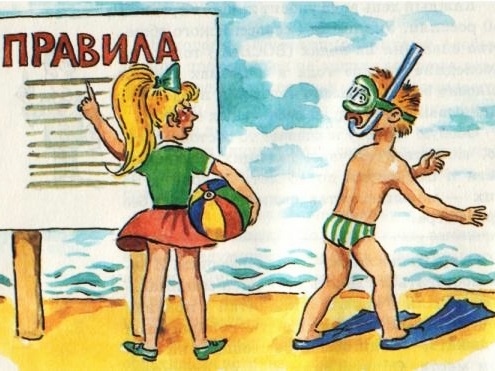 Подготовила:воспитатель группы №3Логунова Екатерина Вячеславовна
Заходить в воду и купаться можно только в сопровождении взрослых
Нельзя нырять и купаться в незнакомом месте
На больших водоемах – на море, широких реках, озерах – можно купаться в строго отведенных местах, ограниченных буйками (поплавками-ограничителями)
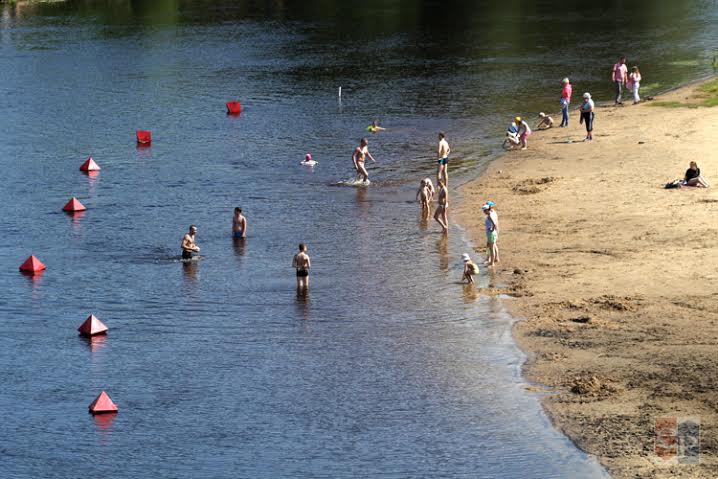 Нельзя заплывать за буйки!
Кто заботится о нашей безопасности во время отдыха у водоема?
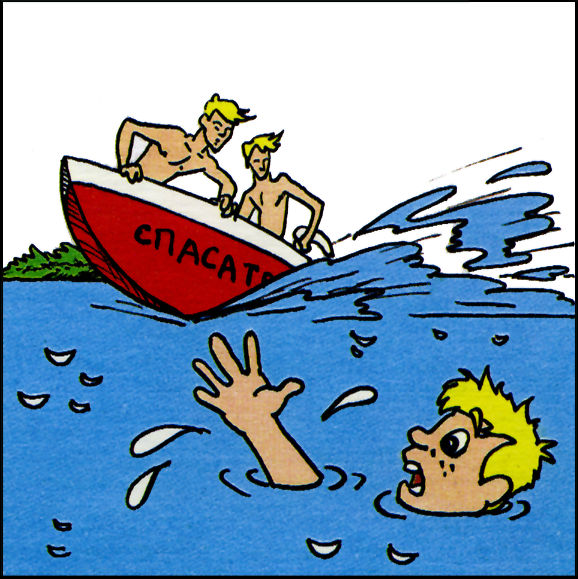 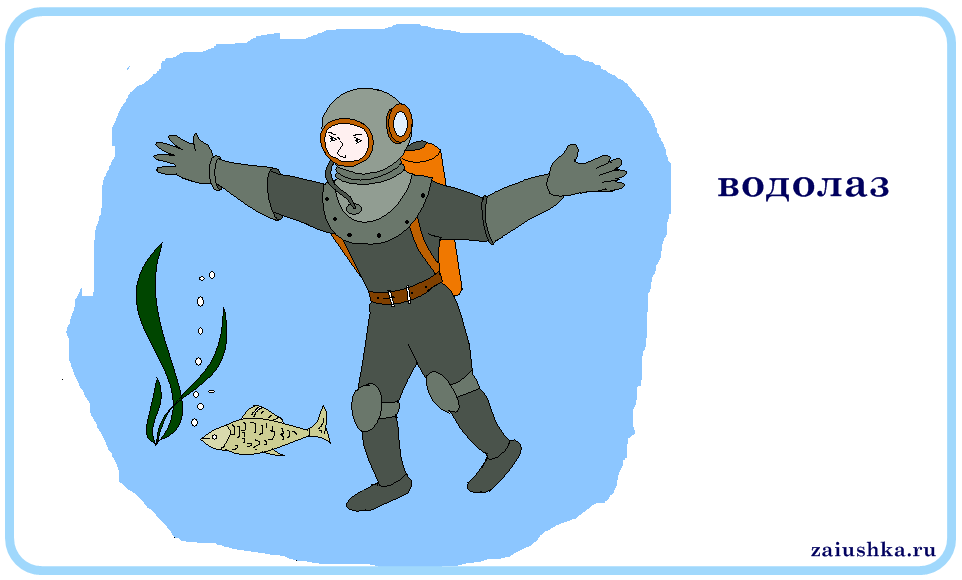 Нельзя дергать друг друга за ноги и руки, нельзя топить даже в шутку!
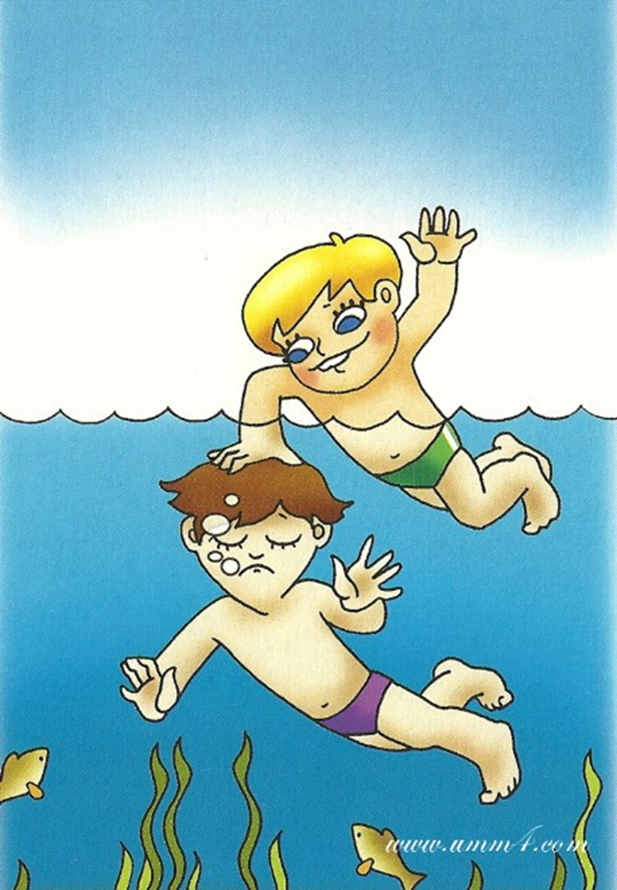 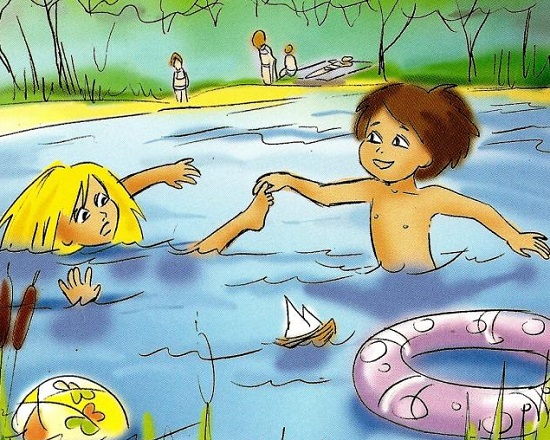 Недопустимы игры с удержанием «противника» под водой!
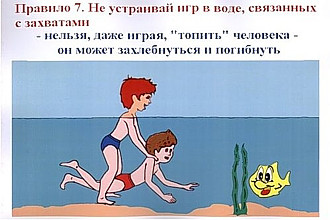 Раскачиваться или ходить по лодке недопустимо!
Нельзя плавать на самодельных плотах и других плавательных средствах без разрешения и сопровождения взрослых!
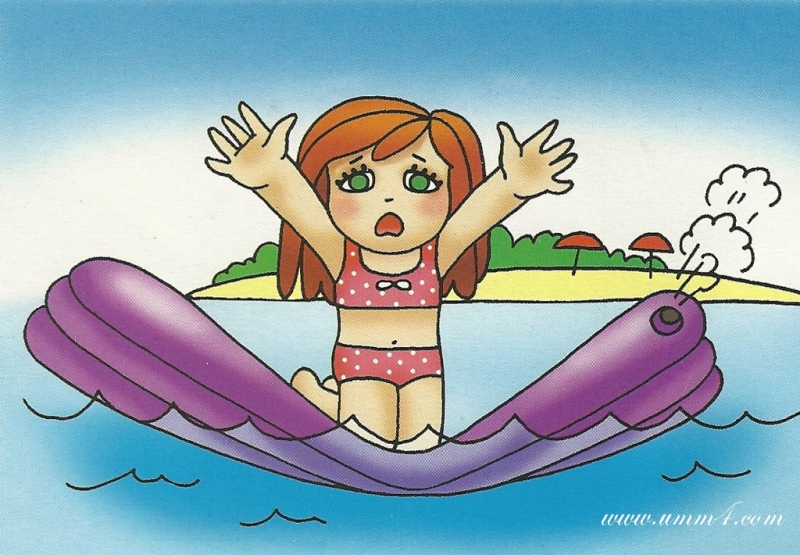 Специально оборудованные места для купания
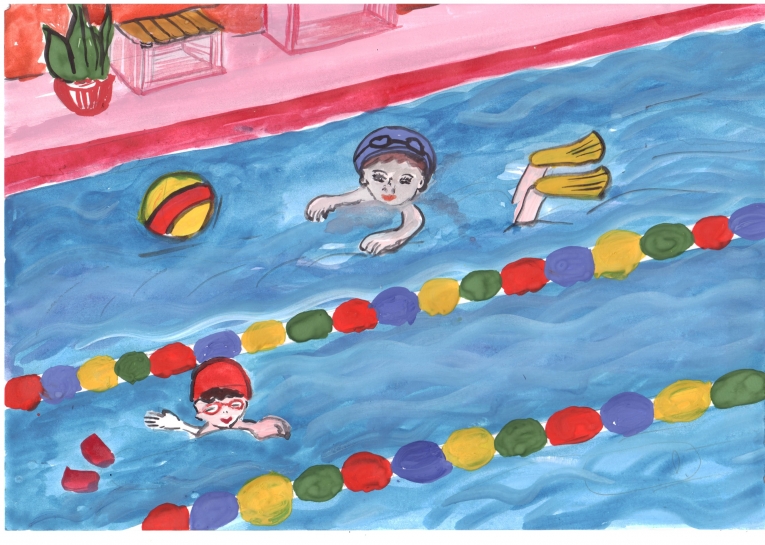 Физ. минутка
«Правила безопасного поведения на воде летом»
Купайся только в специально оборудованных местах
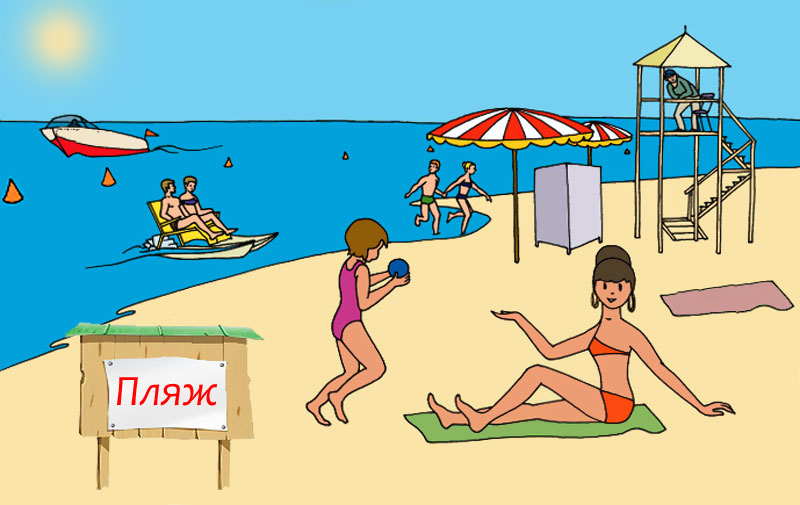 Когда ты купаешься, рядом должны быть взрослые
Не затевай шумных игр на плавающих средствах
Не заплывай за буйки
Нельзя, играя на воде, тянуть друг друга под воду, топить
Не раскачивай лодку, не ходи по ней и не перегибайся через борт
Не подвергай свою жизнь опасности!